Can you make your own matching cards as a table?
What is a numeral?
12

How do I spell the numeral 12?
twelve
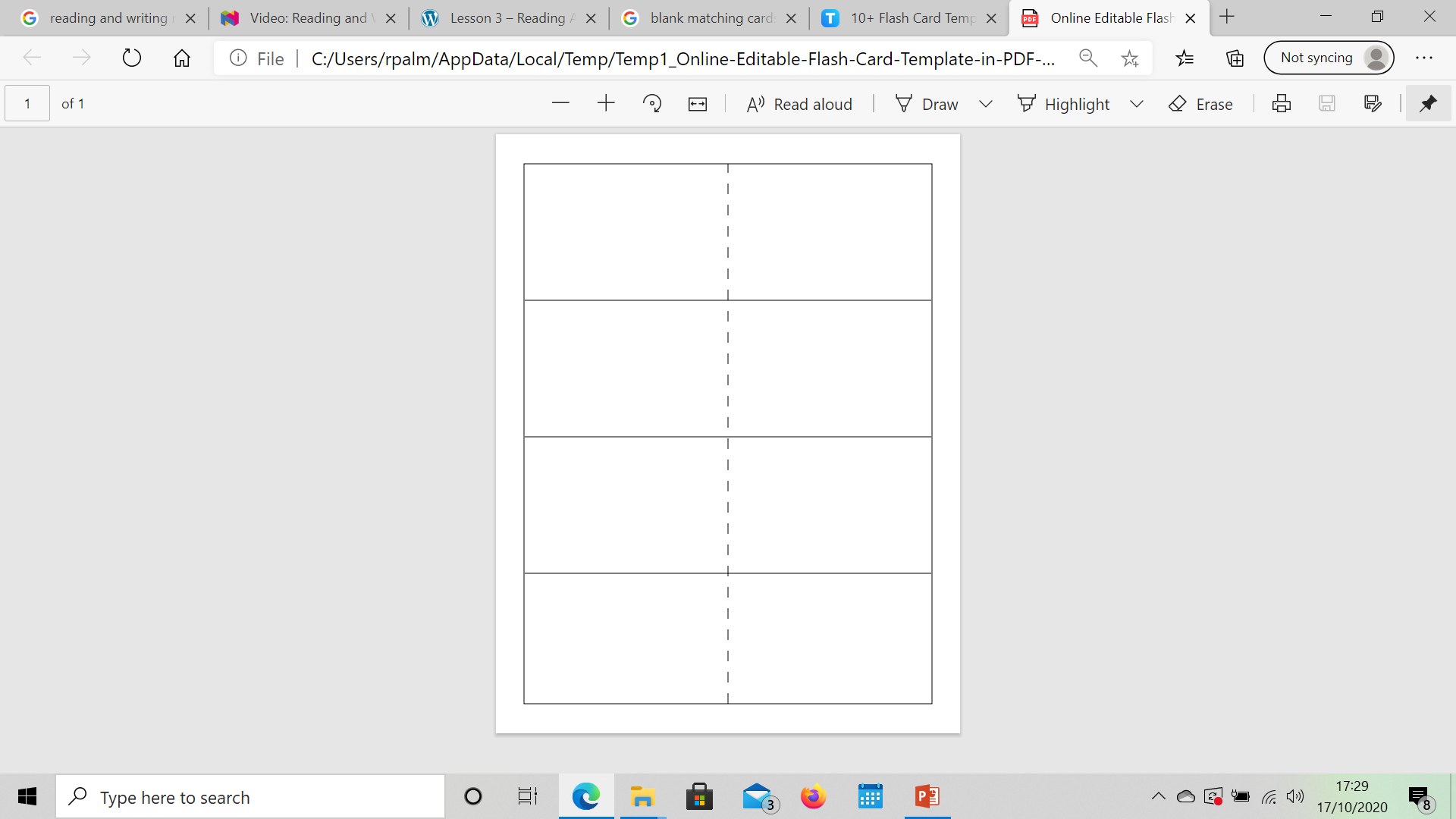 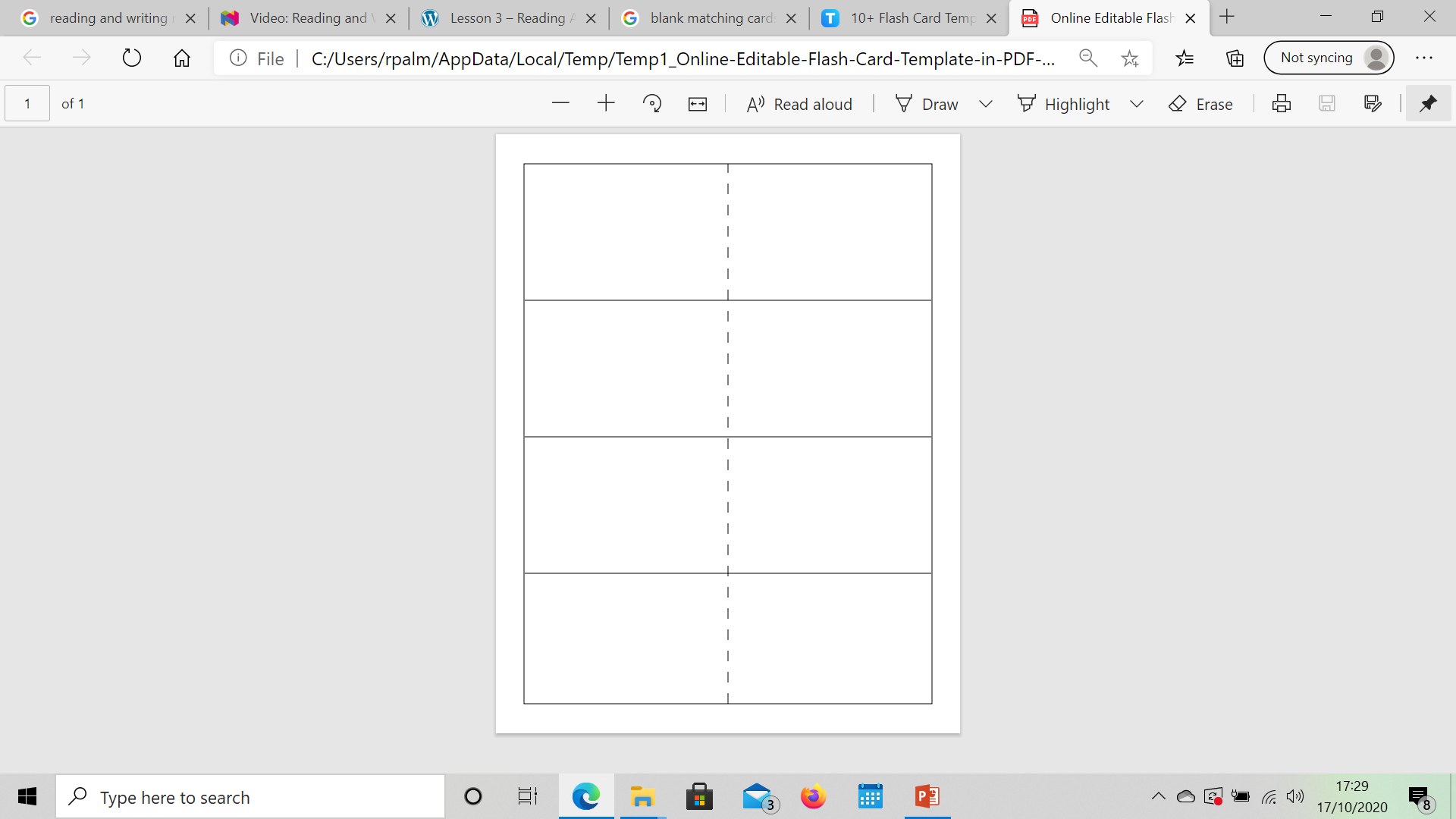 1
one
two
2
3
three
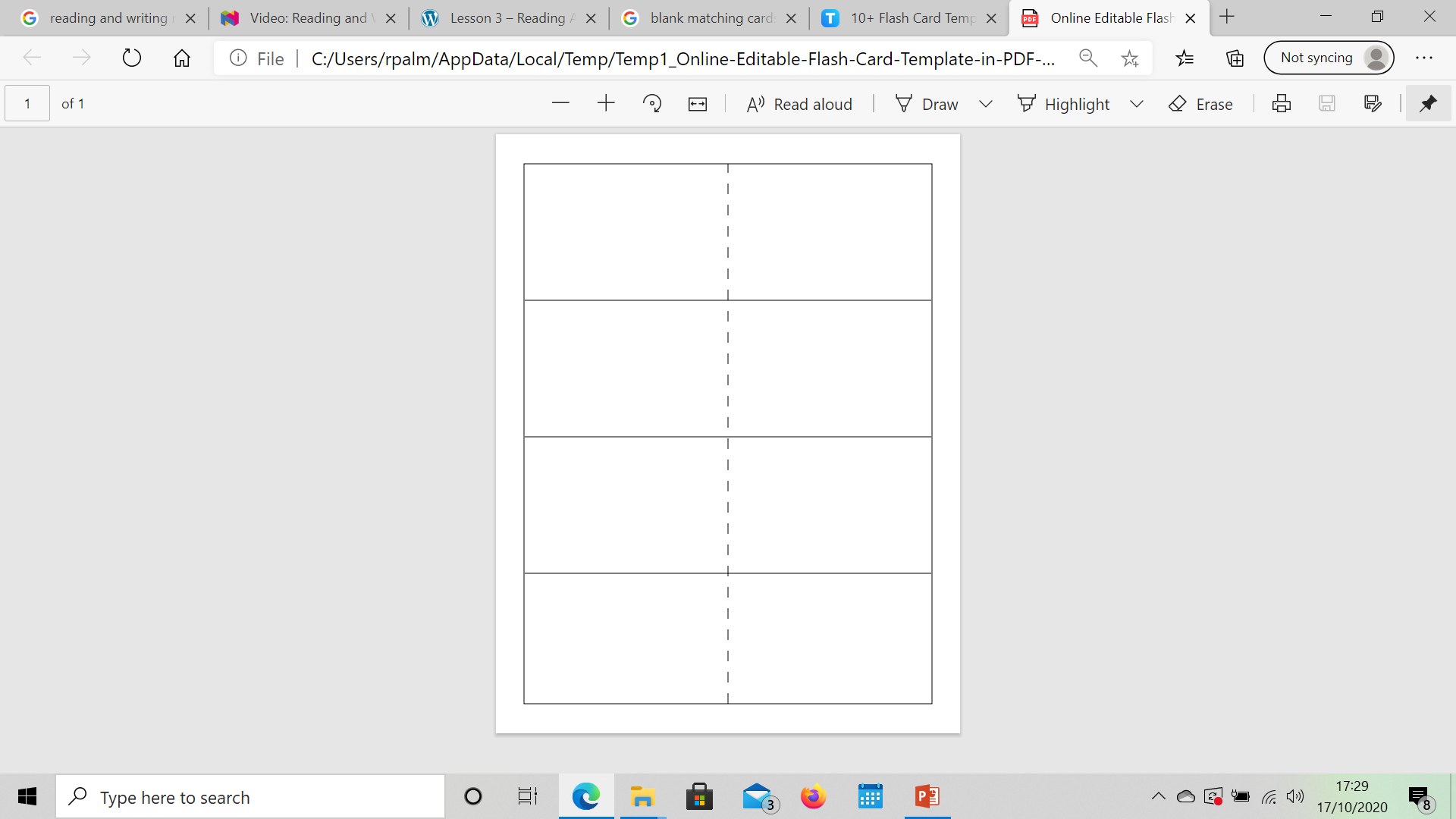 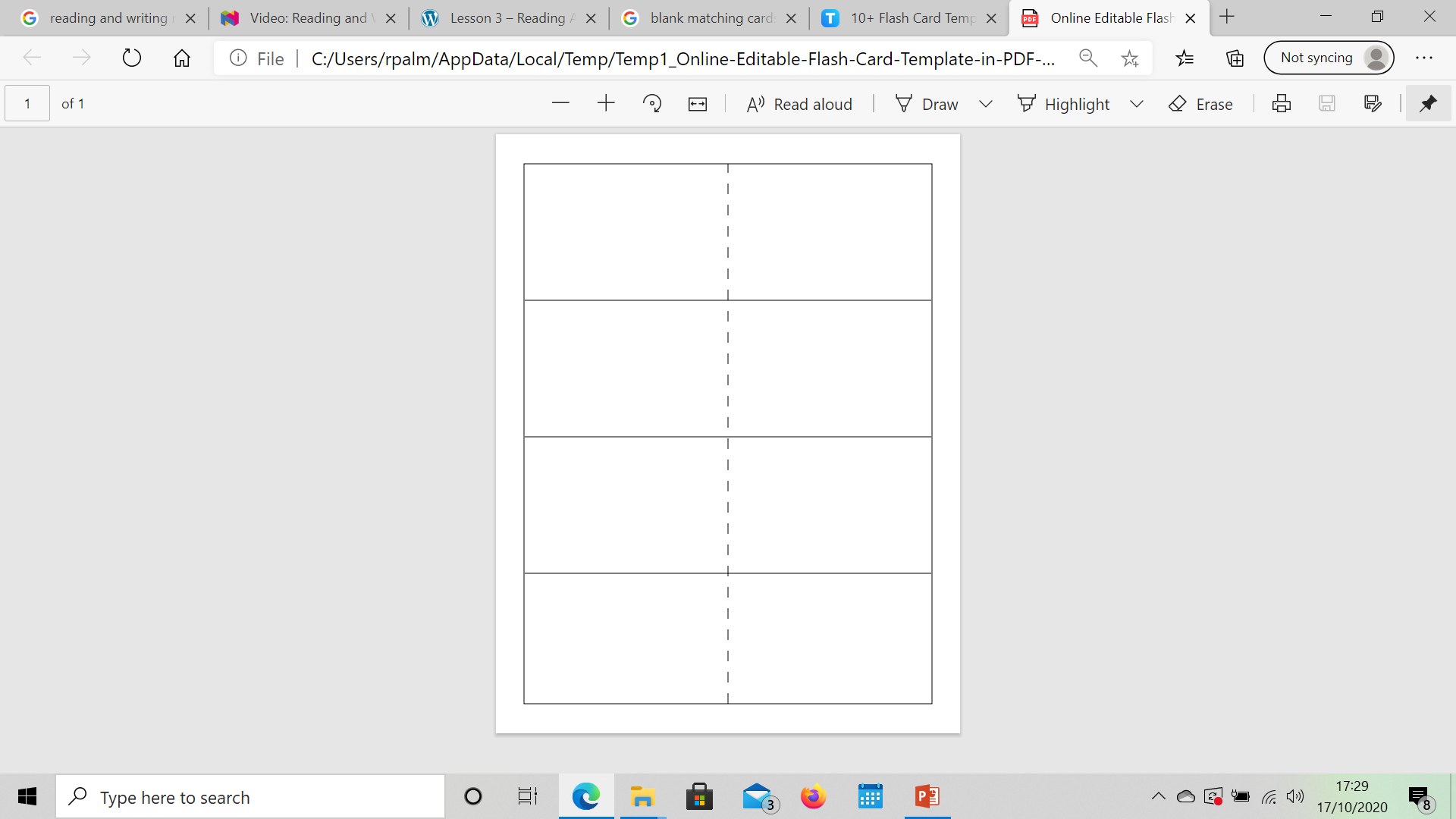 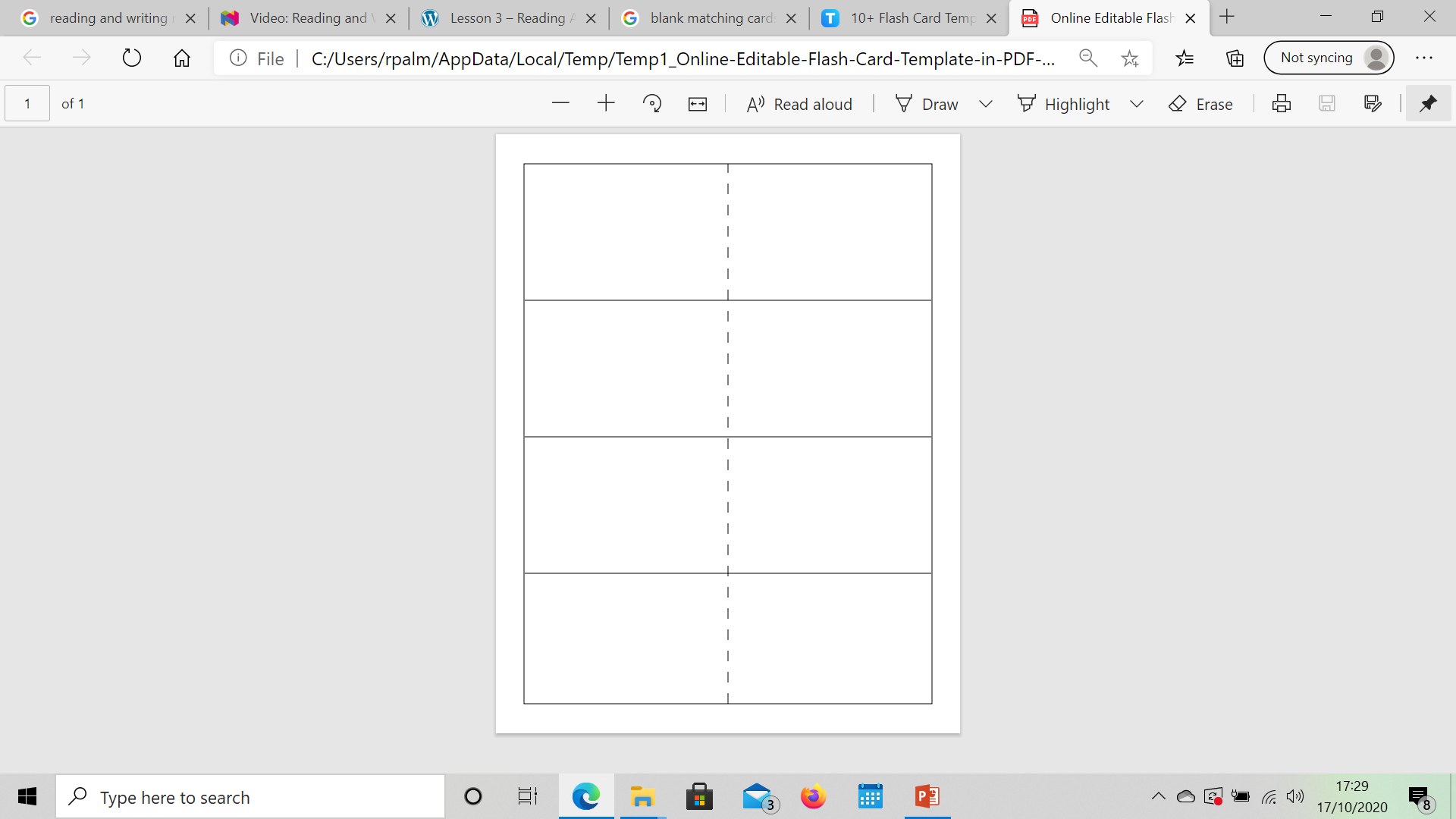 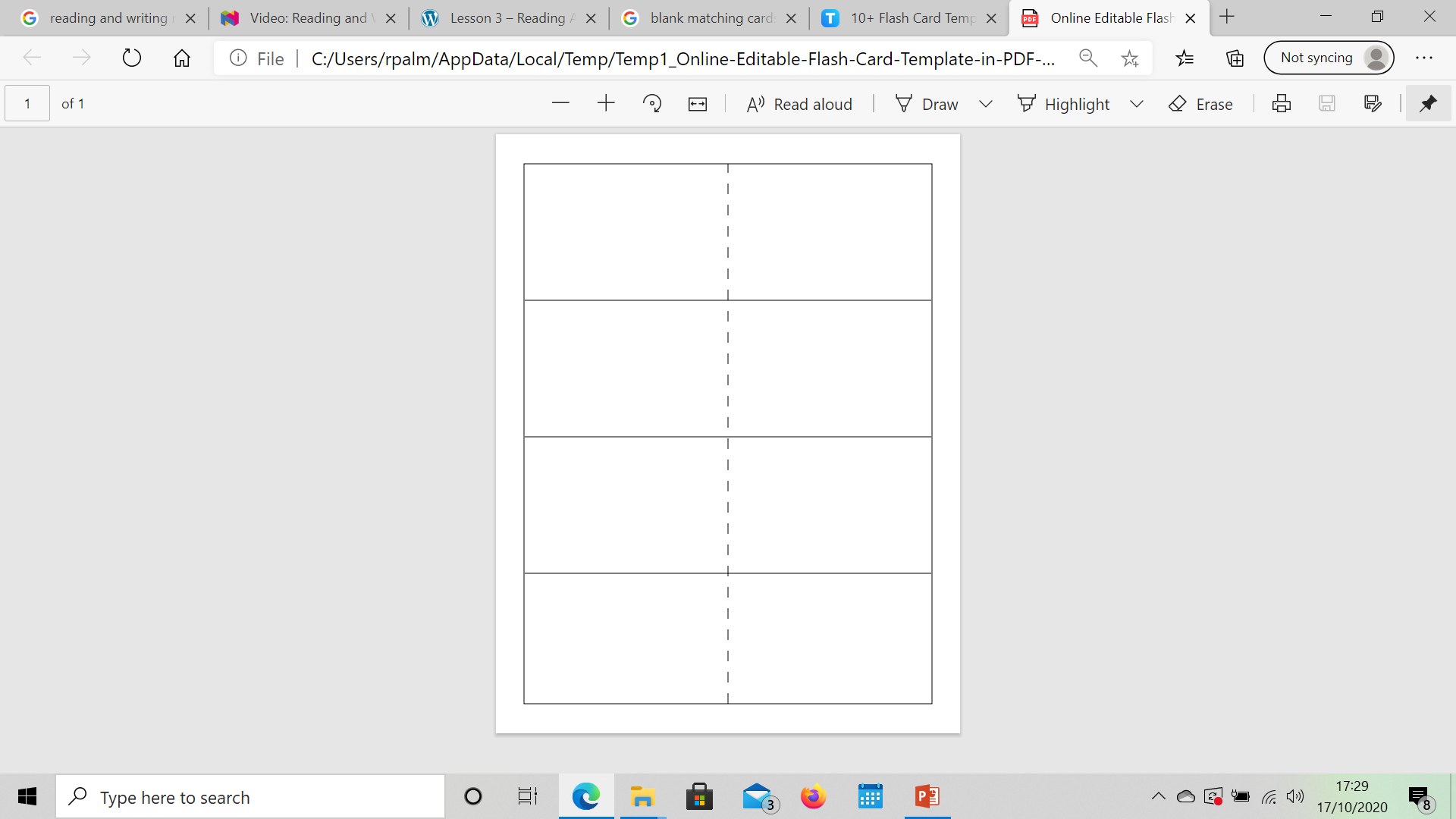 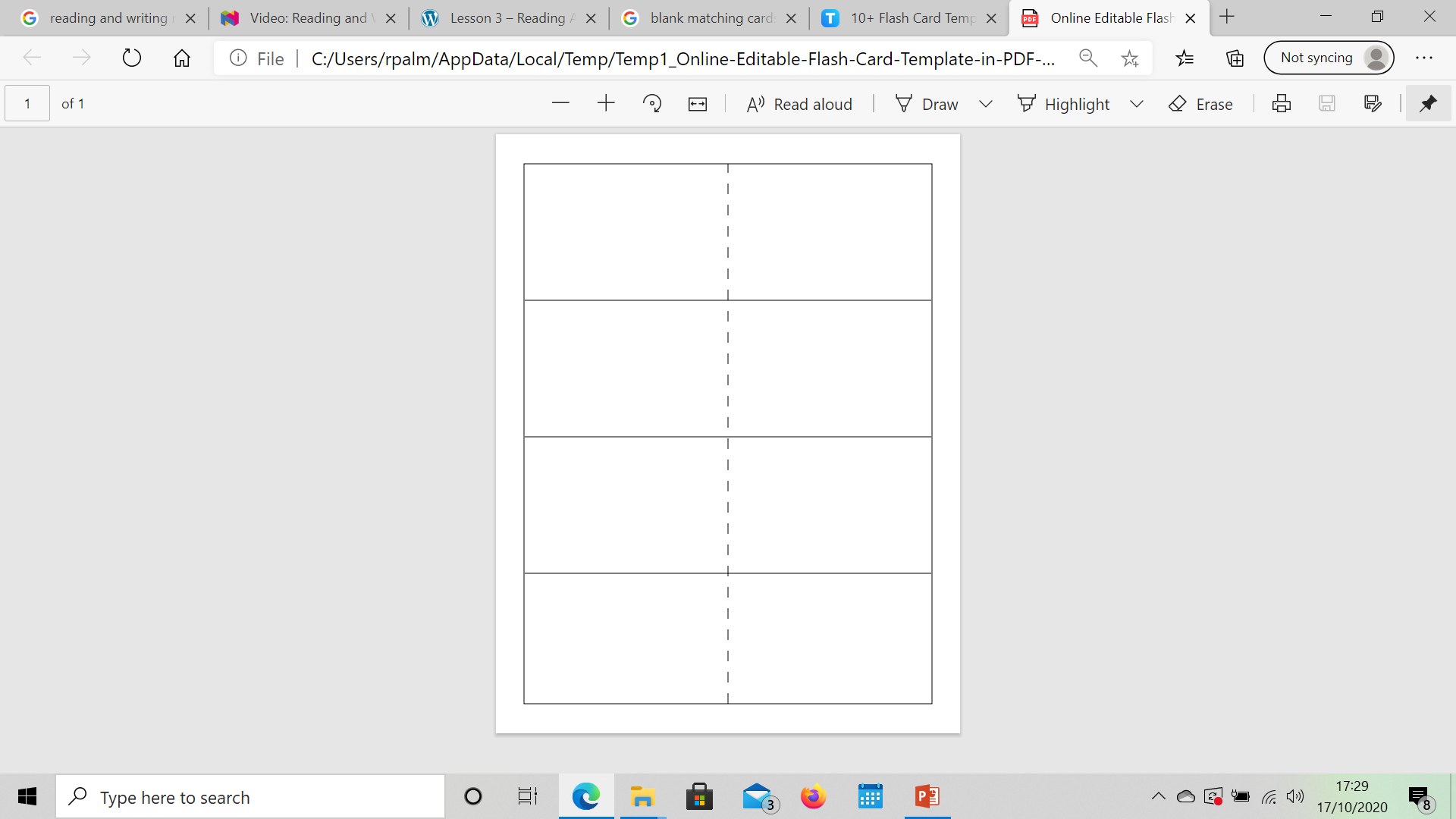 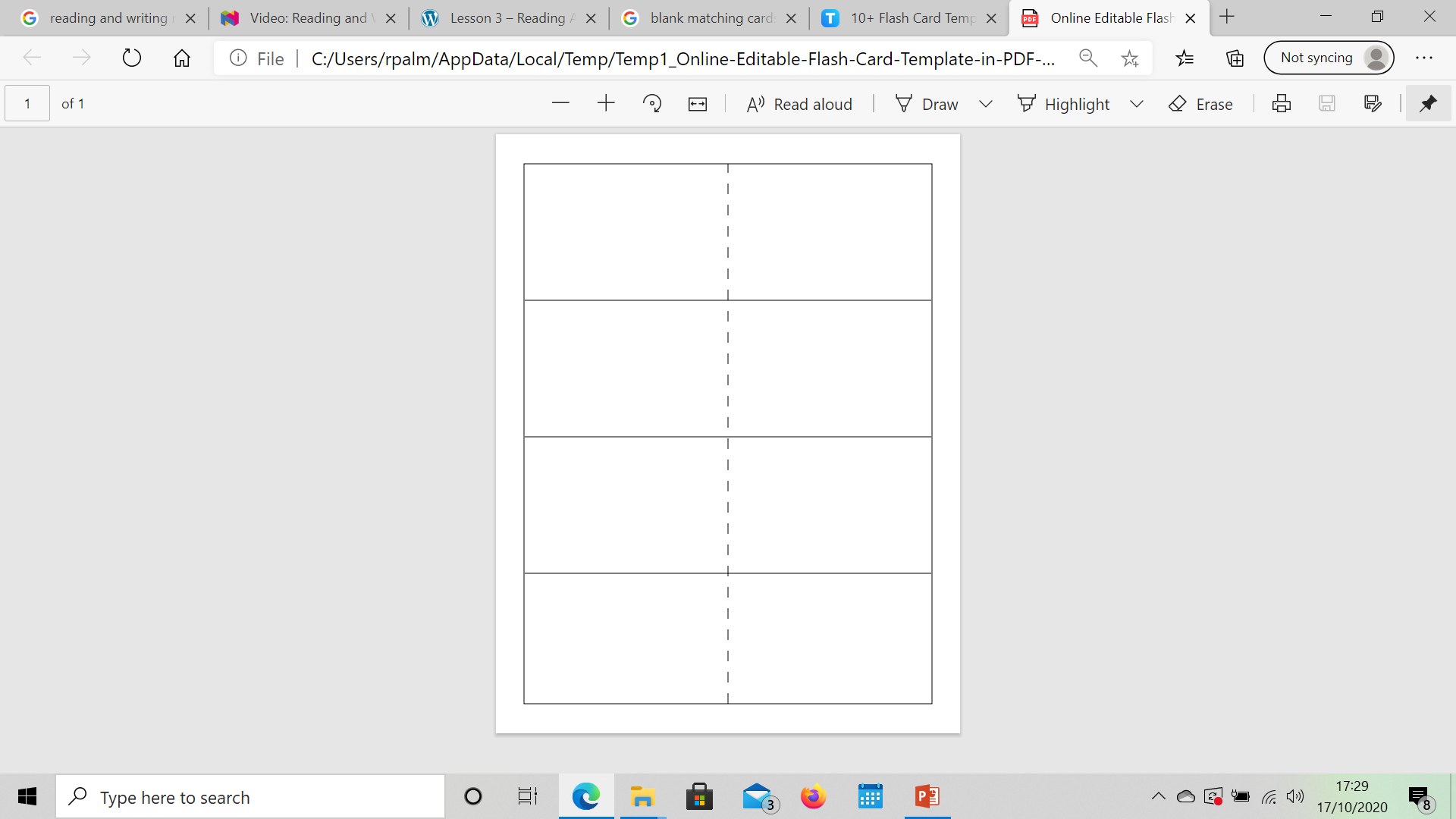 Challenge:Can you reach 100 spelling every word correctly?